Suojateiden liikenneturvallisuuskampanjoiden vaikuttavuuskokeilu Järvenpäässä, Keravalla ja Tuusulassa
23.10.2017 | Tapio Kinnunen & Elina Lämsä
Hankkeen tavoite ja sisältö:
Työssä laaditaan erilaisia liikennekäyttäytymiseen vaikuttavia kokeiluja Järvenpää-Kerava-Tuusula-alueelle. Tarkoituksena on kohdentaa erilaisia  toimenpiteitä muutamille eri ikä- tai liikkujaryhmille sekä arvioida niiden toimivuutta ennen- ja jälkeen-seurannoilla. Työssä etsitään tehokkaimpia vaikutuskeinoja suojatieturvallisuuden parantamiseksi.Työn tilaajina ovat Järvenpään, Keravan ja Tuusulan kunnat. Hankkeen kokonaiskustannukset ovat 18 600 € (sis. ALV 24%).

Työvaiheet (kuukausi/vuosi):
Työn määrittely (syksy 2017)
Erilaisten kokeilujen ja tempausten sekä niiden seurantojen suunnittelu (kevät 2018)
Ennen seurantojen toteutus (kevät 2018 )
Kampanjan toteutus kunnissa syksyllä 2018 (syksy 2018)
Jälkeen-seurantojen toteutus (syksy 2018)
Raportointi ja suositukset (loppuvuosi 2018)
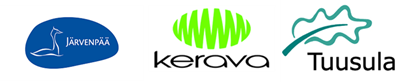 Hankkeen kohderyhmä:
Tavoitteellinen tulos:
Hankkeen kohderyhmä valitaan ohjausryhmän kokouksessa, vaihtoehtoinaovat joko ikä- tai liikkujaryhmät.
Saadaan selville, mitkä kampanjointikeinot vaikuttavat parhaiten ihmisten suojatiekäyttäytymiseen.
Ikäryhmät: 
Lapset
Nuoret
Työikäiset
Ikäihmiset
Liikkujaryhmät: 
Kävelijät
Pyöräilijät
Mopoilijat
Autoilijat
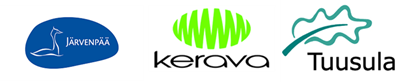 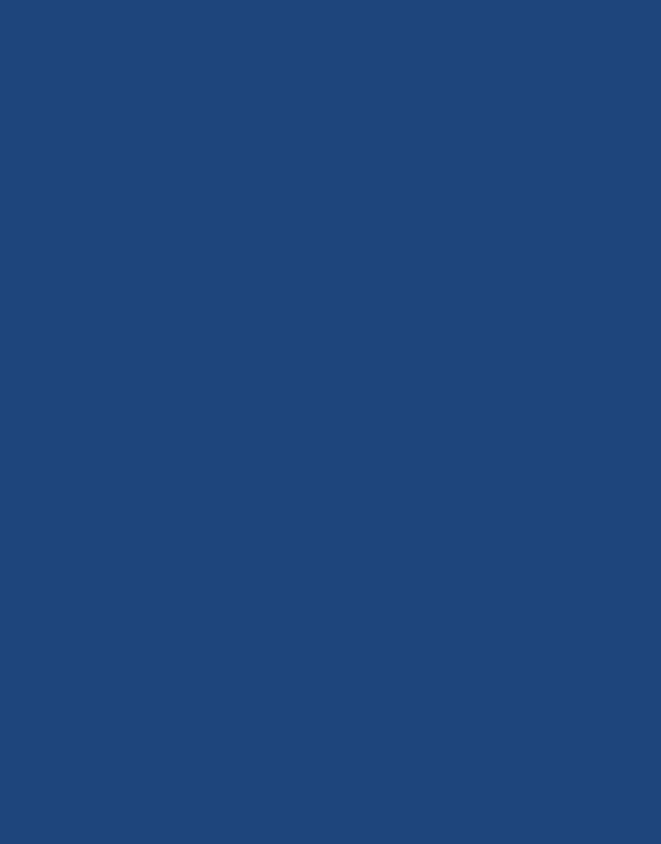 Mukana:
Yhteyshenkilö:
Elina Lämsä
elina.lamsa@strafica.fi
+358 400 915 303
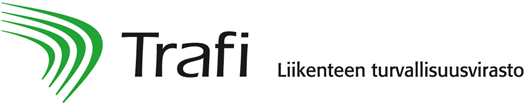 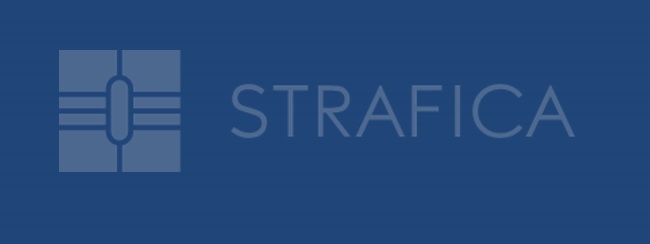 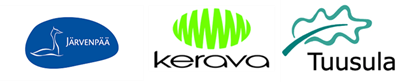